Digital Accessibility for Managers
Suzy ShipmanWeb Services, IS
What is Accessibility?
Making sure the website can be used by as many people as possible including people with impairments to their:
Vision
Hearing
Mobility
Thinking and understanding
[Speaker Notes: Let’s start off by thinking about what we really mean by accessibility.
It’s actually quite a simple definition
‘Making sure the website can be used by as many people as possible’
So that people with impairments can use it just as well as anyone else

Vision – might be blind, partially-sighted or colour blind

Hearing – deaf or hard of hearing

Mobility – might find it difficult to use a mouse or a keyboard

Thinking and understanding – people with dyslexia, autism, learning difficulties]
Why is Accessibility important?
Equality!
At least 1 in 5 people in the UK have a long-term illness, impairment or disability
New accessibility legislation
[Speaker Notes: Why is it important?

Well the main thing is equality. With the web being so important these days it’s vital that everyone can access the information there.
A lot of services rely on web pages, and if they’re not accessible, people can’t do those important, everyday tasks

And there are a lot of people who need this. 1 in 5 people in the UK have a long-term illness, impairment or disability. 
So there’s a big chunk of our audience out there who might need to use assistive technology or view our pages in a different way

And of course the real push for us to be trying to improve accessibility is the new legislation.
We have to improve our site, and make sure users are aware of how they can use the site and what we’re working on]
Remember
This is about people not just about compliance!
All of the improvements we need to make are going to make life easier for people.
You may be disabled, or may become disabled in future. Our improvements will help you.
Making a website more accessible helps everyone
[Speaker Notes: While the legislation is the big push here, we need to remember it’s not just about that.

It’s about people!

All the changes we’ll make are going to make life easier for people, lots of people. 

You might be disabled or might become disabled, and these improvements could help you.

And of course, making a website more accessible helps everyone – not just those with disabilities and impairments.]
Our Responsibilities (IS)
We are responsible for the website as a whole, for example we make sure that:
People can move around pages without a mouse
People can enlarge text
Images used in the site design have alternative text
Everyone can use our forms
Colours used have sufficient contrast
[Speaker Notes: Now this may seem a bit daunting, but it’s not all down to you to fix everything!

My team is responsible for the site as a whole so it’s going to be our job to make many of the changes so that everyone can use our site.

Eg.
Mouse – making sure people can move around and use our site with a keyboard alone
Text – making sure people can enlarge the text if they need to without the page getting into a mess
Images – making sure that images we use in the site design, like logos and awards have alt text
Forms – making sure our forms work well, like making sure it’s clear what a box is for, and making sure errors are clear if people don’t fill out a box or put something in that is not accepted
Colours – making sure the text colour and background colour work ok together and aren’t hard to read]
Your Responsibilities
You need to create accessible content even if you’re not the one putting it on the website.
Do:
Check the accessibility of the content you provide
Ask for advice if you are not sure
Allow the CMS editor to make changes to the content 
Don’t:
Expect your departmental CMS editor to break accessibility rules
Accessibility Areas
Language
Page structure
Layout
Links
Tables
Images
Media (e.g. documents and videos)
[Speaker Notes: From your side of things it’s the content within the page that you need to focus on.

There are 7 main areas that you need to think about when using the CMS

Language – does what we’re saying make sense?
Page structure – is our content structured in a way to make it easy to navigate and understand?
Layout – are we laying out our content in a way that makes it easy to read and understand?
Links – are we letting people know where they’re going when they click on a link?
Tables – are we making sure people can understand what our table contains?
Images – are we providing alternatives for people who can’t see our images?
Media – are we providing documents and videos (etc) in a format where everyone can use them?]
Language
People need to understand what we are saying
Use plain English (or Welsh)
Use the simplest words possible
Don’t use jargon
Give clear direction
Check spelling and grammar
[Speaker Notes: So we’re going to work through these areas.

First off language]
User Perspectives (language)
[Speaker Notes: We’ll have a look now at what a difference language can make for everyone]
Page structure
People use the site in different ways which rely on well-structured content
They may use a screen reader, and move about using their keyboard
It’s important that they know where they are on the page
Do:
Use appropriate headings
Don’t:
Use bold or underlining to mark text as a heading
[Speaker Notes: Structure

Some people will be accessing our site using different tools. 
These tools will look for headings so that the user can skip to a different topic
If we don’t use proper headings this won’t work and they’ll need to view/have read the whole page

We might just make text bold or underlined and that would show it’s a heading to a sighted user, but nobody else would know they’re headings]
Why is page structure important?
Let’s try it out…
https://www.aber.ac.uk/en/training/digital-accessibility/try-it-out
[Speaker Notes: Let’s have a look at what kind of experience a person using a screen reader might have.

Open the link and click on SilkTide Screen reader simulator

Use H to jump from heading to heading]
Layout
Large paragraphs of text can be hard to read.
Keep sentences short
Keep paragraphs short
Split your content with relevant headings
Keep your text aligned to the left
Use bullet points
[Speaker Notes: The layout of the page can be very important for understanding the page. 
People with dyslexia or other cognitive difficulties can find it hard to read a lot of text at once. 
If someone is magnifying their screen, long sentences and paragraphs can be hard to take in]
User perspectives (layout)
[Speaker Notes: Here’s a user perspective of web layout

This is more about the overall layout which you can’t really change, but it does illustrate what a difference it can make to lay out your page well]
Links
What is a friendly link?
Does the link text tell the person where the link goes without needing to read the text around it? 
If it does, it’s friendly!
People need to know where links are taking them.
Do:
Use friendly links
Don’t:
Use the same text for links that are going to different places
Use ‘click here’ as your link text
[Speaker Notes: These are important for everyone, but especially people using screen readers.
The links are read out and you can just have it read them and not the text around them.

Don’t use repeated text for different links
Make sure links are friendly]
Why are friendly links important?
Let’s try it out…
https://www.aber.ac.uk/en/training/digital-accessibility/try-it-out
[Speaker Notes: Let’s take a look at how users can skip through the links on a screenreader

Open the link and click on SilkTide Screen reader simulator

Use K to jump from link to link]
Tables
What is a data?
Data is a list of items that can be placed under a number of headings. E.g. a list of staff names, phone numbers and email addresses.
People accessing the website in different ways need to understand what a table contains 
Only use a table when you need to display data
Always use headers to explain what’s inside the table
Don’t resize the table
[Speaker Notes: Tables are another area I talk about in CMS training

We need to make sure we only use them for data
Must use headings
And don’t resize]
Images
We need to provide alternatives if people using our site can’t see our images
Decorative images
Images with purpose
Images that don’t contain text
Images containing text
Images containing charts, graphs or diagrams
[Speaker Notes: Now images are a big topic. 

We need to provide alternatives to images, but what we do depends on the type of image]
Decorative Images
If an image is purely decorative it doesn’t have to have alternative text
But, is it really just decorative?
Most images have a purpose of some sort
If in doubt…
add alternative text!
[Speaker Notes: Starting off with decorative images 

If it’s purely decorative don’t need alt text

But how do you decide?]
Is this a decorative image?
https://www.aber.ac.uk/en/student-support/current-students/peer-support/
[Speaker Notes: E.G signpost mentoring – picture of students talking over coffee, in a nice environment, gives a warm, friendly, supportive feel 

So is that decorative?]
Images with purpose
Is the image:
Used to contribute to the ‘feel’ of the page?
Used to convey information?
Referred to in the text?
Used for navigation?
If the answer to any of these questions is yes then the image does have purpose and needs alternative text
[Speaker Notes: Some images have a much clearer purpose

Easy – we need to give them some kind of alternative text]
Images that don’t contain text
What should we put in the alternative text?
Do:
Briefly describe the image
Bear in mind the context of the page
If the image is clicked on to carry out an action, describe the action, not the image
Don’t:
Use ‘photo of...’ or ‘image of…’
Describe the image in lengthy detail
[Speaker Notes: So – image with purpose

Without text

What should we put in the alt text?]
Why is alternative text important?
Let’s try it out…
https://www.aber.ac.uk/en/training/digital-accessibility/try-it-out
[Speaker Notes: Lets demonstrate what a screen reader would do

Open the link and click on SilkTide Screen reader simulator

Prev/Next buttons to have it read out the Image alt text]
Images containing text
For images containing text we must provide an alternative way to view the text
Small amount of text (e.g. logo or award badge):
Put the exact text in the alternative text
Large amount of text (e.g. an infographic)
Create a new CMS page containing the text from the image
Link up the image to the new page
Note:
Check the text in the image has sufficient contrast with the image background
[Speaker Notes: What about if the image contains text?

Small amount – alt
Large amount – new page

Make sure the contrast in the image is good enough]
Images containing charts, graphs or diagrams
These images must have a description or an alternative way to view the information
Alternative text describing what the image conveys
Table of data used in the chart or graph inthe image
Link to a new page giving a detaileddescription of the image
Note:
Make sure that the chart, graph or diagram can still be understood if it is displayed in black & white rather than colour
[Speaker Notes: These are special and we need to make sure that we can convey the message shown in the chart/graph/diagram in another way

Alt
Table of data
Link to page

Remember don’t use only colour in a chart to distinguish between lines or bars – see if you can still understand it if it’s in black and white. If not you need to make changes]
Video
Think about:
People who can hear the video but can’t see it
People who can see the video but can’t hear it

You need to provide:
Captions and/or transcript

You may also need to provide
Descriptive text transcript 
Audio description
[Speaker Notes: Video.
For this you’re thinking about 2 main groups of people

People who can hear it but not see it
People who can see it but not hear it

Need captions and/or transcript

If there is something going on visually in the video but it’s not described in the narration or nobody is speaking, you may need to add a descriptive text transcript or an audio description so a person who can’t see the video still understands what is happening.

If there is something going on in the audio, but there’s nothing on the screen to say what is happening, you may need to add a descriptive text transcript to explain.]
But we don’t make our own videos!
In that situation you need to:
Make sure that the person/company making your video knows it needs to be accessible
Don’t accept the video unless it is accessible
[Speaker Notes: We no longer have a video team

So we’re more likely to be going external

Put accessibility into your spec /requirements]
User perspectives (video)
[Speaker Notes: User perspective

It’s not just people with impairments we’re helping – also people in loud places, or quiet places]
Documents
Documents we provide on our website need to be accessible too.

Document for a CMS editor to turn into a web page
Is your document accessible?
Have you provided additional information that the CMS editor will need, e.g. alt text?

Document to read online or download:
Is your document accessible?
What file format are you using?
Accessible Documents
Use clear, simple language
Keep sentences and paragraphs short
Use bullet points 
Use page heading styles (rather than bold or underline)
Add alternative text to images, tables and diagrams
Avoid using colour alone to communicate an idea
Accessible Documents continued
Ensure sufficient colour contrast
Use a sans-serif font, avoid italics, underlining and all caps
Use 1.5 line spacing
Use friendly links
Keep text aligned left
Word or PDF?
Both! 
Some people with particular impairments will prefer one or the other.
Don’t Panic!
Document accessibility is covered in more detail in the LTEU training session ‘Creating Accessible Learning Materials’
Putting it into practice
We’ll look at a page and ask ourselves:
What can you see that’s wrong with this page?
What about the things you can’t see?
[Speaker Notes: So now you’ve been sat there listening to me for ages, let’s see if we’ve learnt anything! ]
What can you see?
Discuss with your neighbour any visible problems with this page
I’ll then ask each pair to tell me one thing they’ve spotted
What’s wrong with this page?
www.aber.ac.uk/dat
[Speaker Notes: Here’s the page to look at]
Did you spot these?
Graph relies on colour to convey information
Link text that just says ‘here’
Heading 1 down the bottom of the page
Image with poor contrast at the bottom of the page
Spelling mistake in the main heading
Justified text in the first paragraph
Long first paragraph with unnecessarily complex words
Table not filling the full width of the page
No table headers
Doubled words in SharePoint row of table
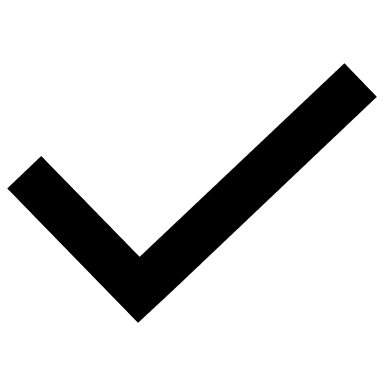 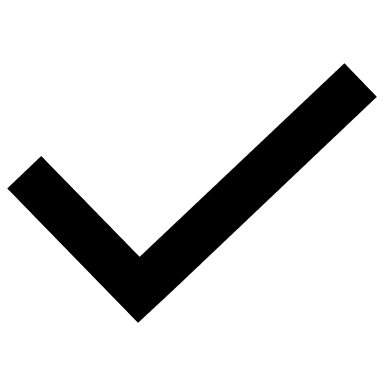 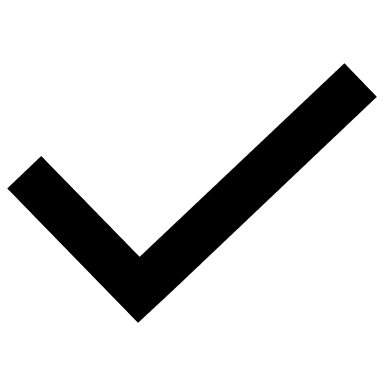 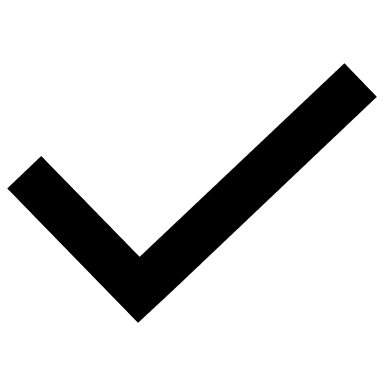 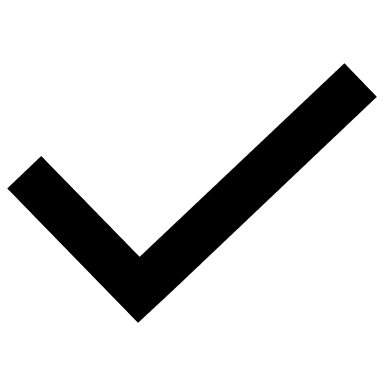 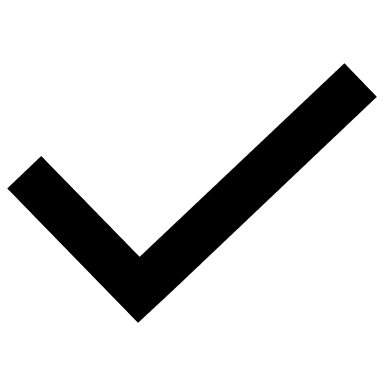 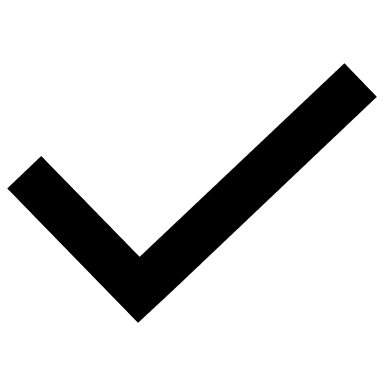 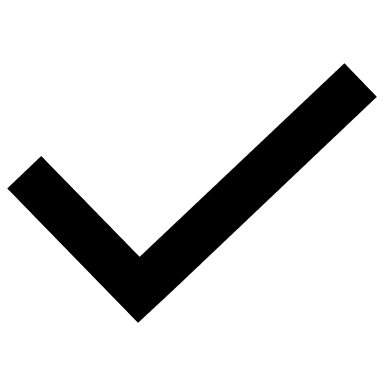 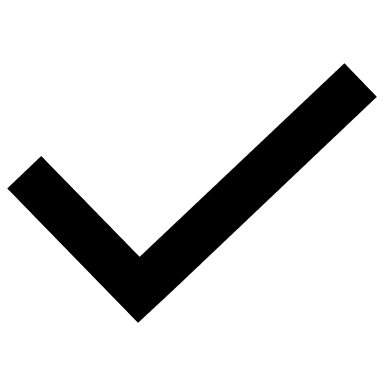 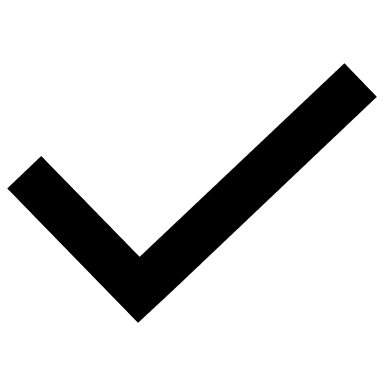 [Speaker Notes: Go through the items on the list and see if we spotted them all

If any were missed, return to the webpage and point them out]
What about the things you can’t see?
Some issues can’t be seen by just looking at the page!
You can choose to inspect areas of the page in the browser (Chrome):
Right click on an image and choose Inspect, look at the highlighted code and see if there is anything after ‘alt’.
Right click on text that acts as a heading and choose Inspect. You’ll see the HTML code for the page with the text you clicked on highlighted. Look for tags like <h1> or <h2>.
[Speaker Notes: Show on screen how to inspect image and heading]
The future
We’re hoping to get an audit tool which can warn us when things aren’t quite right, including:
Spelling errors
No alternative text
Broken links
Repeated links using the same text
Incorrect headings
[Speaker Notes: Not everything can be picked up by an audit tool, but it will make it easier for us to see what our main issues are so we can get them fixed up.

Start of the process = audit

For future we’d get regular updates of how the site is doing and if there are new problems to fix.]
Summary
Accessibility is important
Accessibility is required
You are responsible for your content
It’s not hard if you consider it as part of preparing your page 
Help and Support
Of course, that’s not the end of the story…
We’re here to help
Contacts
IS Helpdesk: is@aber.ac.uk ,2400
Suzy Shipman: sfs@aber.ac.uk, 8785
digital-accessibility@aber.ac.uk 
Digital Accessibility web pages:
General guidance for staff https://www.aber.ac.uk/en/accessibility/guidance-staff/
Information for CMS usershttps://www.aber.ac.uk/en/is/it-services/web/compliance/accessibility/
Looking for the accessibility web pages?
Scroll to the bottom of any of our webpages and click on Accessibility.